REVIEW
LEG
HYPOTENUSE
LEG
Pythagorean Theorem
c
a
b
The square of the hypotenuse is equal to the sum of the square of the other two sides.
ONLY FOR RIGHT TRIANGLES
pythagorean


theorem
Other Interesting  Facts??
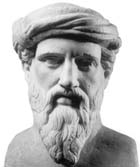 Pythagoras                     (569-500 B.C.) was born on the island of Samos in Greece.
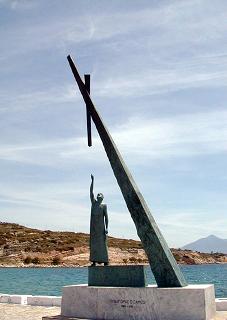 Picture of the statue  “Pythagoras in the island of Samos”
Other Interesting  Facts??
Other Interesting  Facts??
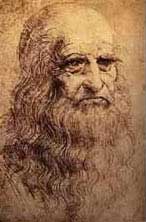 Leonardo da Vinci discovered his own proof of the Pythagorean Theorem.
The twentieth president of the United States, James A. Garfield, discovered a proof to the Pythagorean Theorem five years before he become President. He discovered the proof in 1876 during a mathematics discussion with some of the members of Congress.
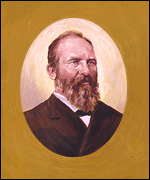 Other Interesting  Facts??
Interesting  Facts??
Babylonians had clay tablets of rules for creating Pythagorean triples 1200 years before Pythagoras was around.
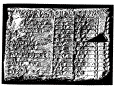 Chou-pei Suan-king Chinese Book from 1200-600 B.C.

Many years after Chinese in 560 B.C., Pythagoras made a formal proof…the Pythagorean Theorem
that's over 1,445 years ago!
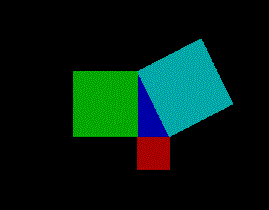 http://www.usna.edu/MathDept/mdm/pyth.html
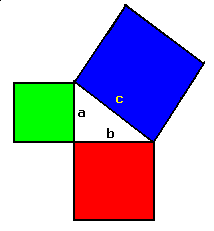 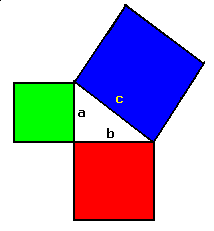 m
LEG
14 m
LEG
HYP
Round to the nearest tenth
4 m
3m
Ex: 4		Solve for x
x
4
3
3, 4, 5 is a PYTHAGOREAN TRIPLE
Ex: 4		Solve for x
25
x
7
PYTHAGOREAN TRIPLE
Ex: 4		Solve for x
x
3
5
NOT
A PYTHAGOREAN TRIPLE
Ex: 5		Solve for x
17
x
8
PYTHAGOREAN TRIPLE
Ex: 4		Solve for x
10
5
x
NOT
A PYTHAGOREAN TRIPLE
Ex: 5		Solve for x
10
8
x
8, 6, 10 is a PYTHAGOREAN TRIPLE
Ex: 4		Solve for x
5
4
x
PYTHAGOREAN TRIPLE